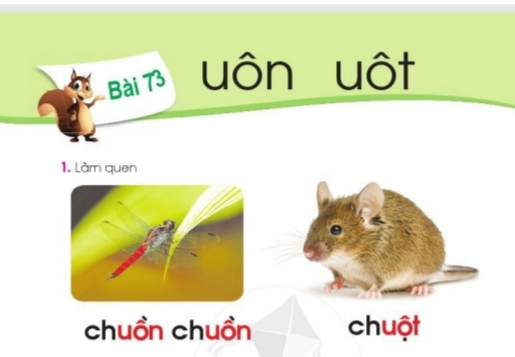 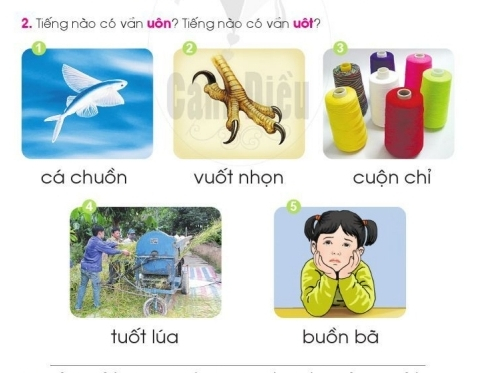 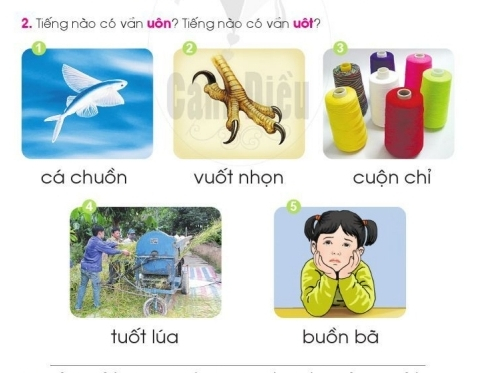 uôn
uôt
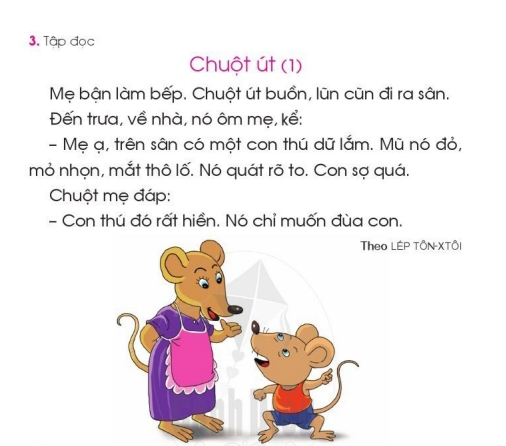 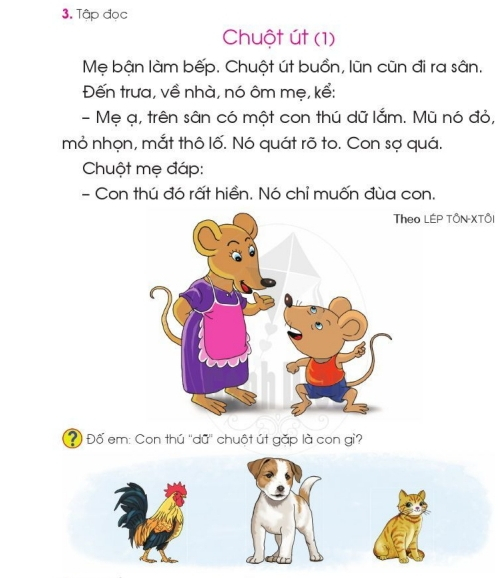